Problem Behaviors at School
Anne Bowen, PhD
UA, Pediatric Pulmonary Center
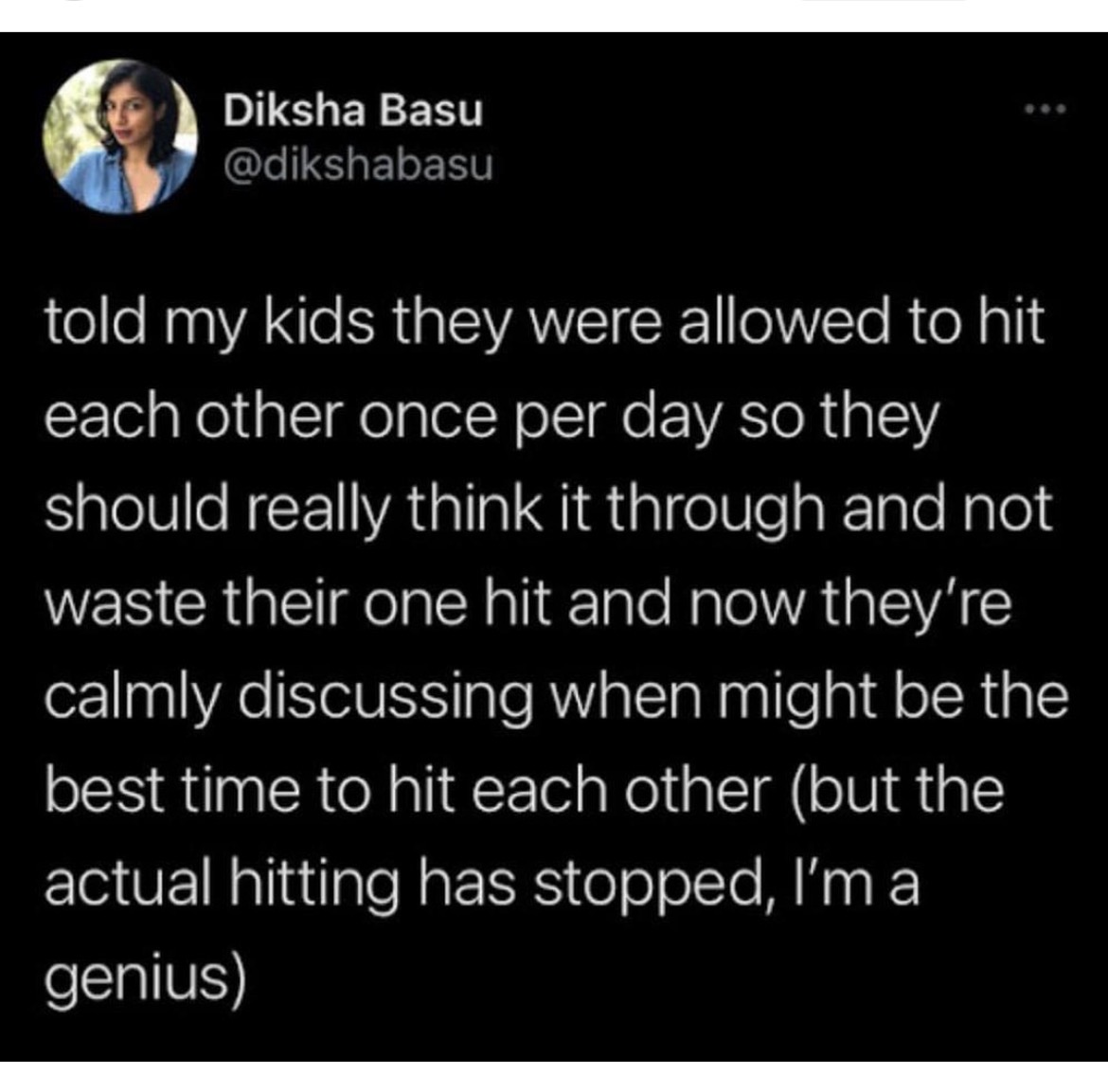 Functonal Behavior Analysis
Antecedent
Behavior
Consequence
Let’s Talk about Behavior
What is Behavior?
Behaviors
Values Supported
Public  Behaviors
YOU
Noticing & Choosing
Private  Behaviors
Sensations
(Emotional feelings)
Thoughts
(Thoughts, Language)
Noticing
BDescribing Public Behavior
Describing behavior as it is happening now
Be specific: focus on target behavior
Be Detailed: everything that is said and done
Examples: “He swore at the teacher” vs “He stood next to the teacher and said, ‘F*** you.’ in a loud voice
Be objective: record facts not opinions or interpretations
He kicked the child viciously, vs  He kicked the child in the leg
What do we see
What do we hear
Is the behavior more or less frequent
Functonal Behavior Analysis
Antecedent
Behavior
Consequence
AWhat happened just before (Antecedent)
Where: 
Locations in the classroom, playground, 
What time
Work time, center time, announcement, meal, snack, play time
Interactions 
Who is the child interacting with at the time the behavior occurs?
Teacher, specific children?

Sometimes, changing the environment can change the problem
Functonal Behavior Analysis
Antecedent
Behavior
Consequence
CWhat happens after (consequences)
What happened after the behavior?
Teacher’s response: 
Attended or spoke to the child 
redirect 
not notice
Another child: how did the child respond
Response from the environment
bounce ball that hits the child in the face.
Consequences
Should we change what happens?
behavior is more frequent
behavior is decreasing
Systematically Assess Problem Behaviors
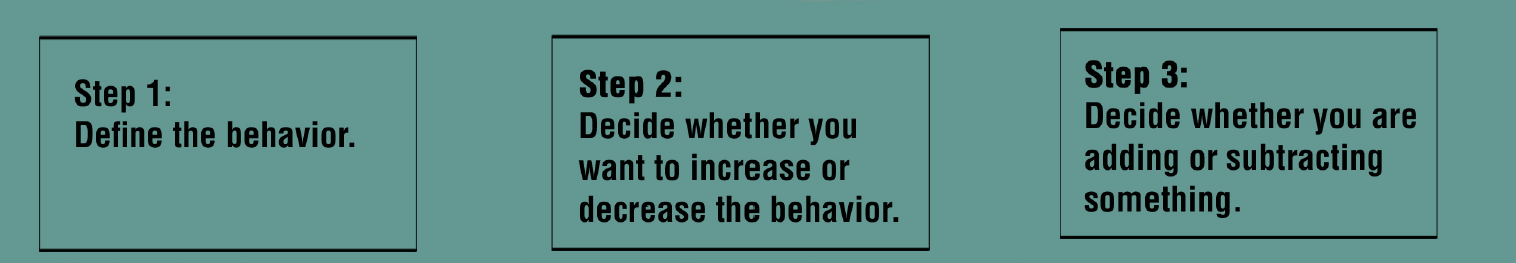 Increasing Frequency of Behaviors
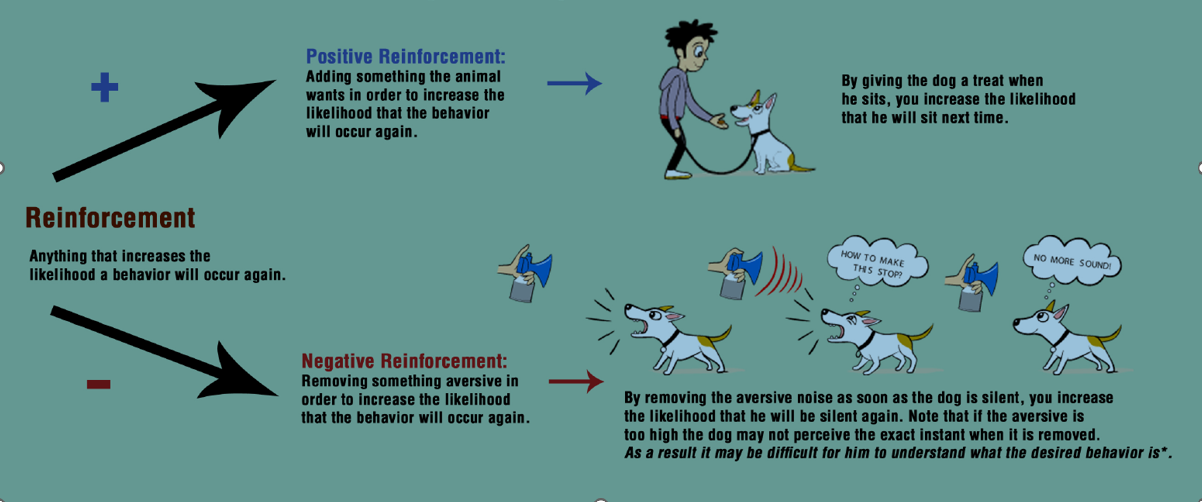 Decreasing the Frequency of Behavior
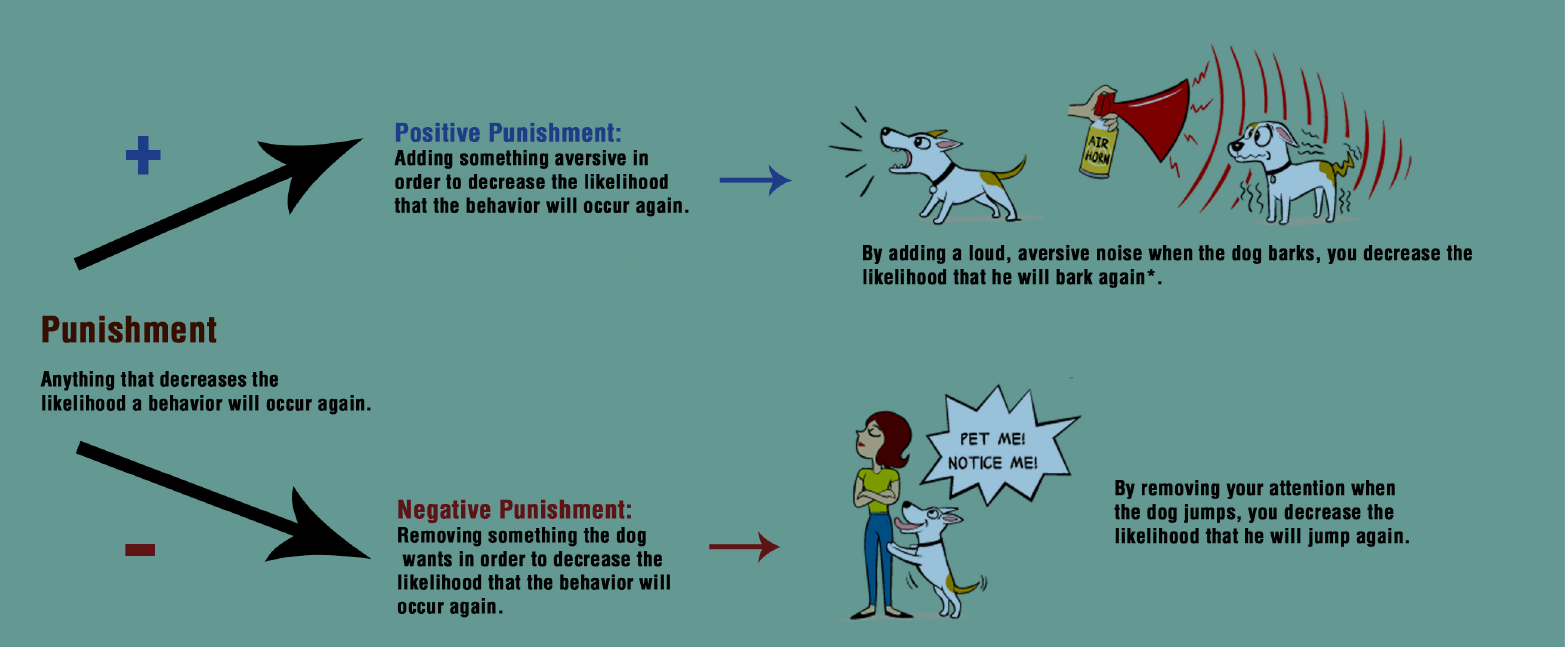 Conducting a Functional Behavior Analysis
Antecedent
Behavior
Consequence
EXAMPLES
https://jamboard.google.com/d/1kxbVSETbkxqZzD8Sas5RkIAbgtKJmD_5qaweNg7lwpk/edit?usp=sharing
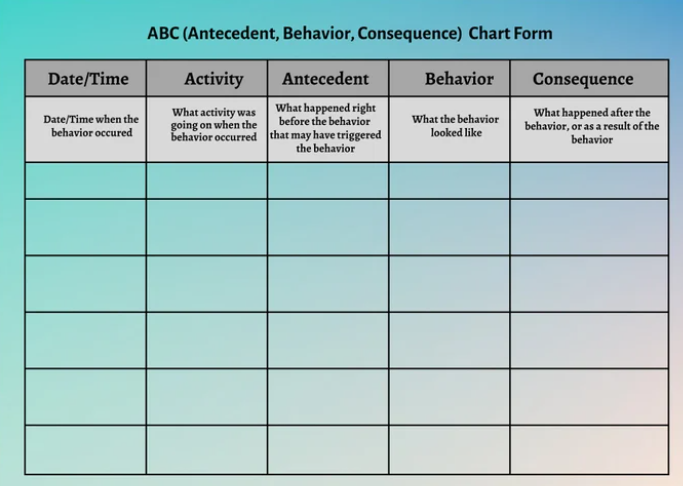 Functional Analysis of a PROBLEM Behavior 
(Adolescent)
Functional Analysis of a PROSOCIAL Behavior (Adolescent)
Feelings & Sensations
All Feelings are NORMAL
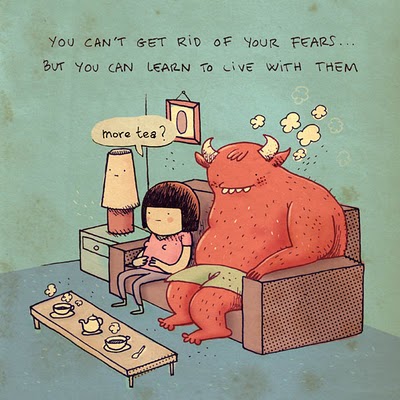 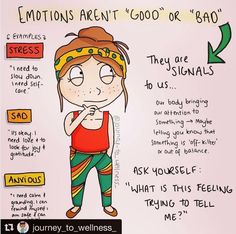 Summary
Feelings are physical
They don’t always feel good, but they won’t hurt us
Waiting to “FEEL BETTER” or for “Motivation” may never happen
You can’t get rid of just one
You can’t have only one either
A full range of feeling is important
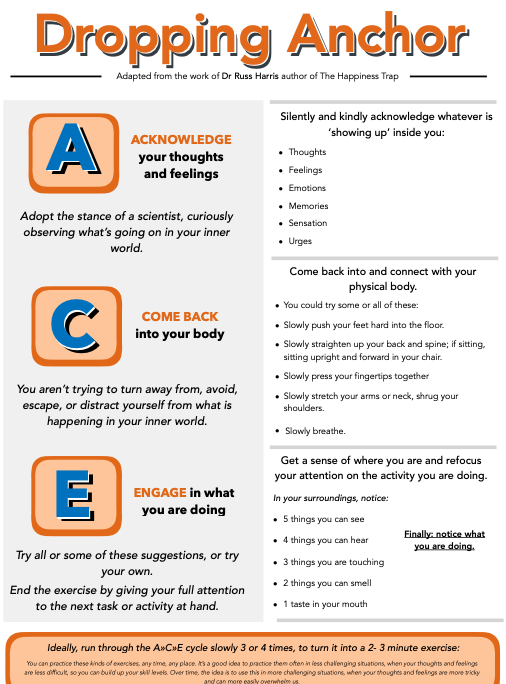 Working  with Emotions
What about THOUGHTS?
THOUGHTS
Our minds have lots of opinions 
We respond to THOUGHTS as if they are always true
Mind gives us rules that describe how things “should” work, even though the evidence suggests it doesn’t.
Noticing thoughts as suggestions for action, NOT rules.
Helping kids notice’ their thoughts  
I’m noticing I’m having the thought
My mind said……
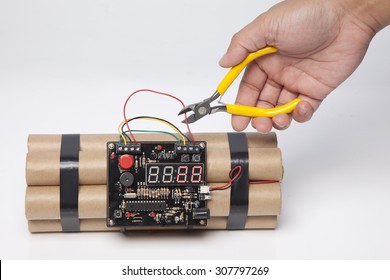 Defusion
Thoughts are learned
The mind isn’t very original 
Is the “idea” helpful? 
Yes – follow it
NO – DO SOMETHING ELSE and let it be (TUG OF WAR)
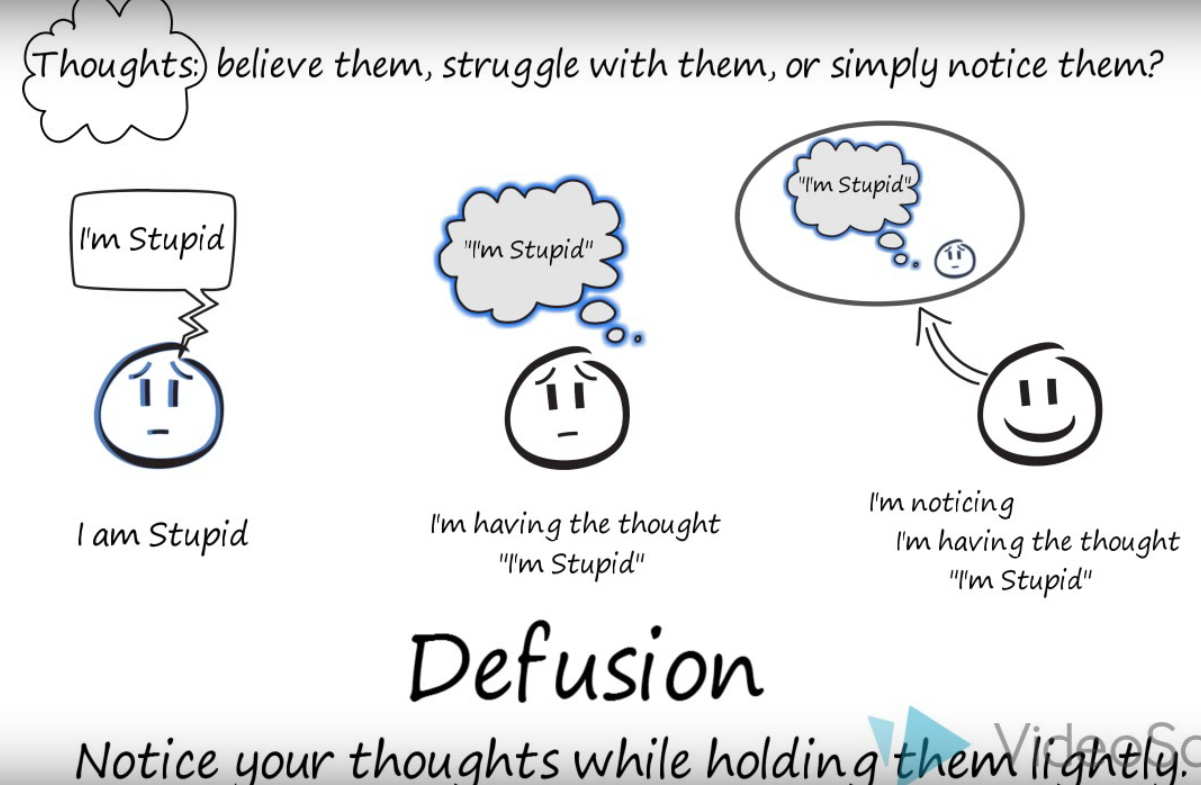 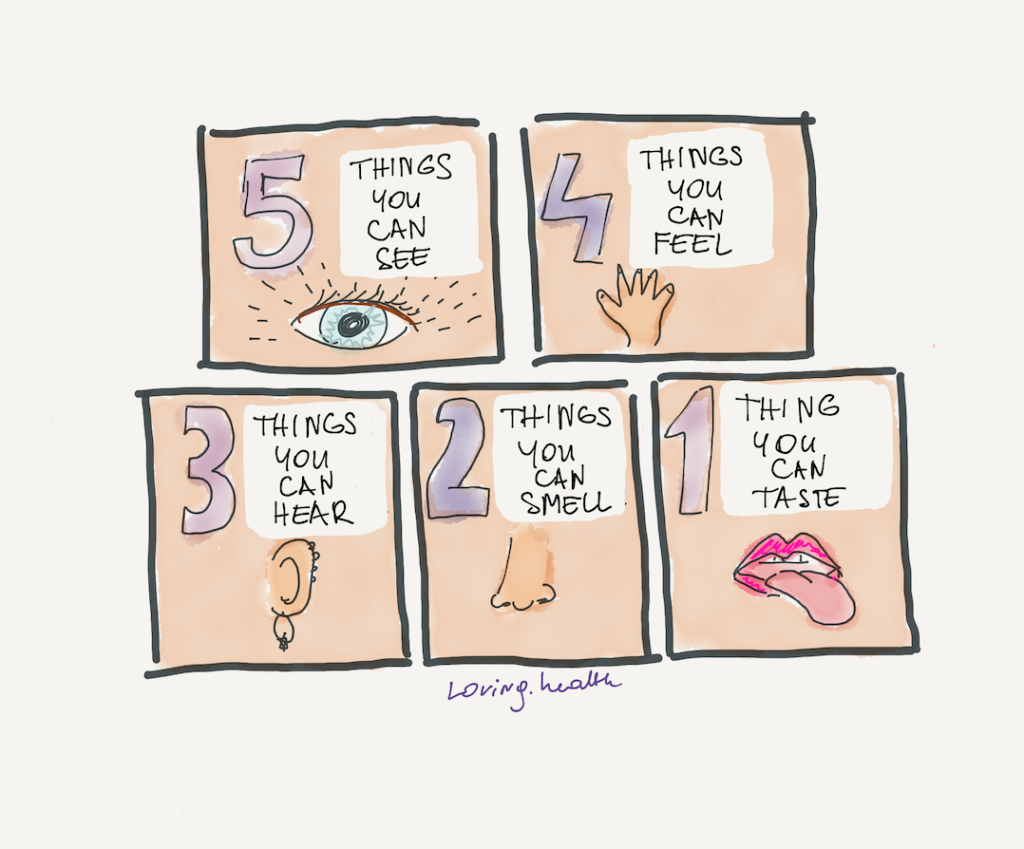 Getting out of your head, & into the sensory world
Flexibly attend to what they are doing
Experience thoughts of the past from the perspective of here and now
Autopilot vs mindfully aware.
Help them Do What Matters
Set Behavioral Commitments to Valued Actions
Skills training 
Problem solving
Communication Skills
Refusal Skills
Notice thoughts that get in the way (“Yes but…”)
Practice FEELING, without judgement
Urge surfing
Behavior Analysis: Classroom  Behavior